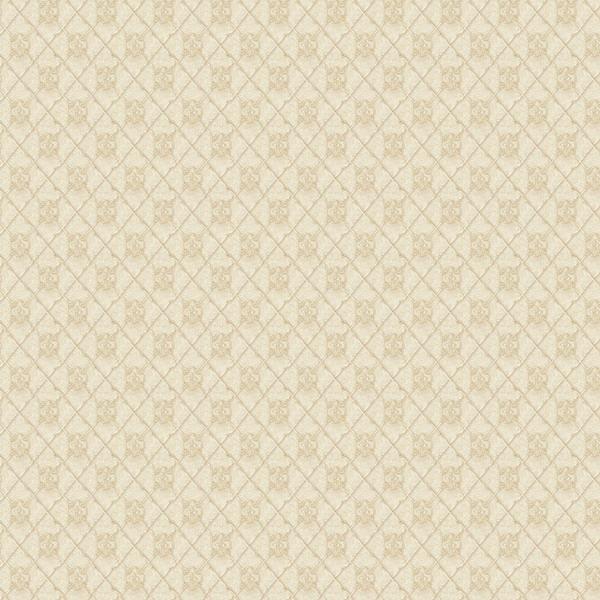 Григорій Савич Сковорода
(1722-1794рр.) — український просвітитель, гуманіст, філософ, поет, педагог.
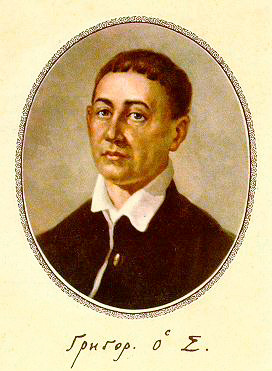 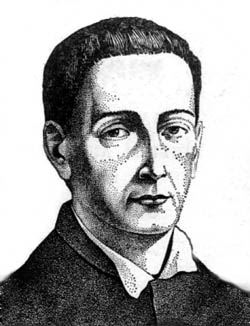 Афоризми Григорія Сковороди
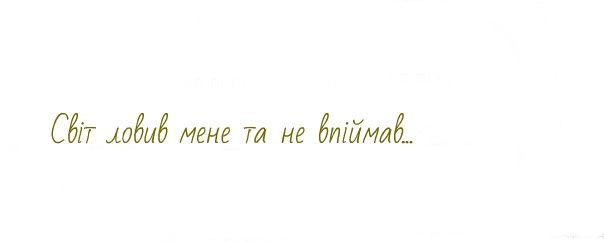 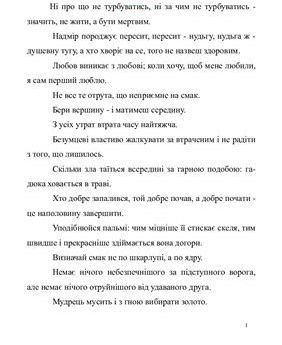 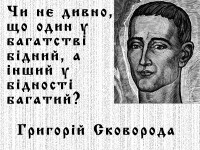 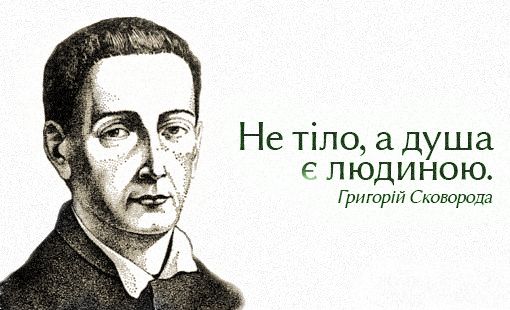 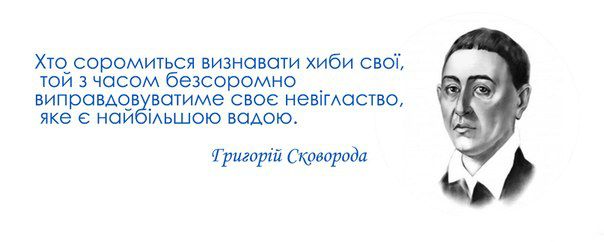 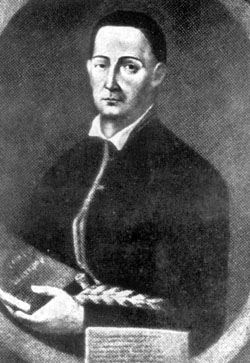 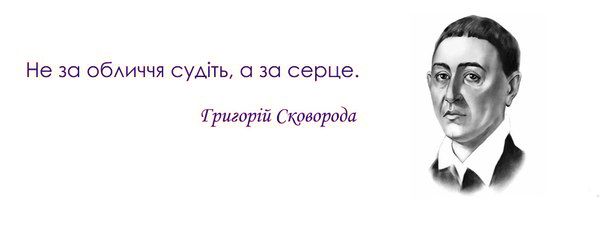 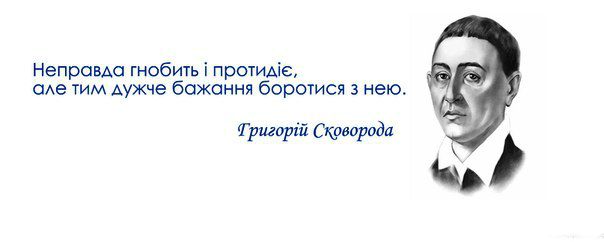 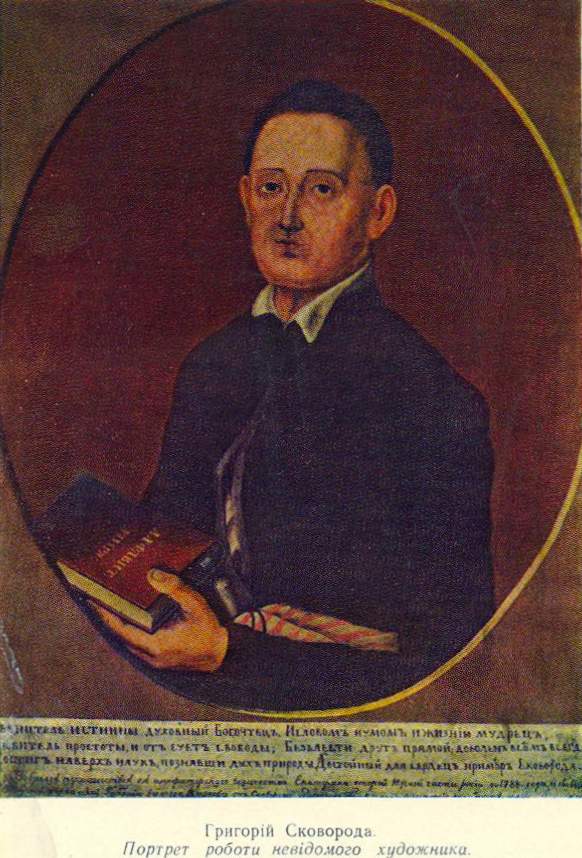 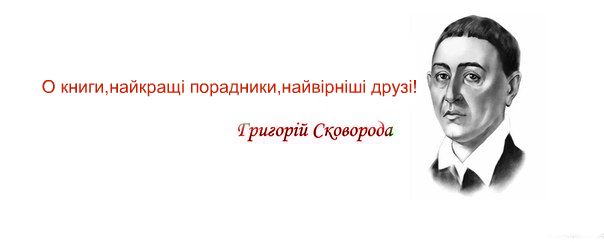 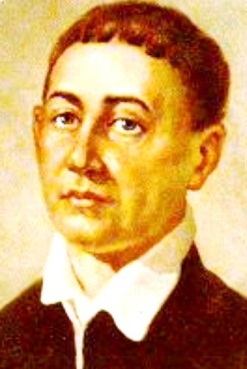 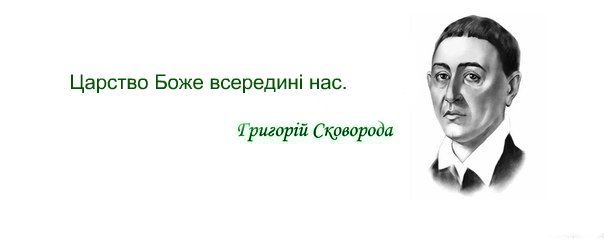 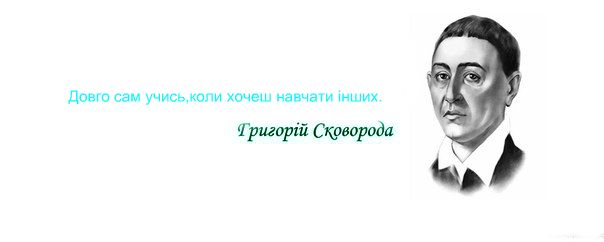 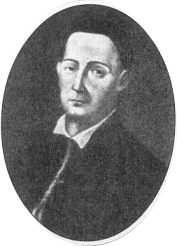 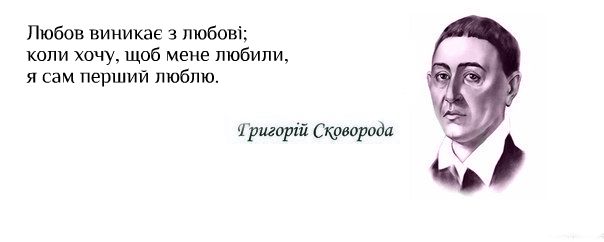 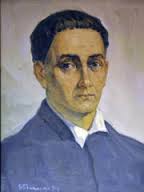 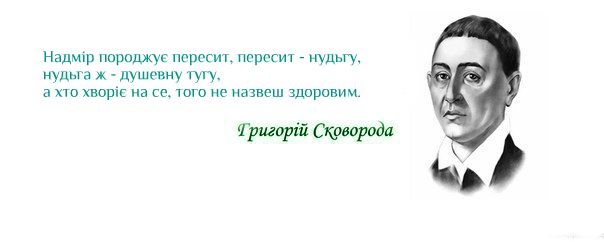 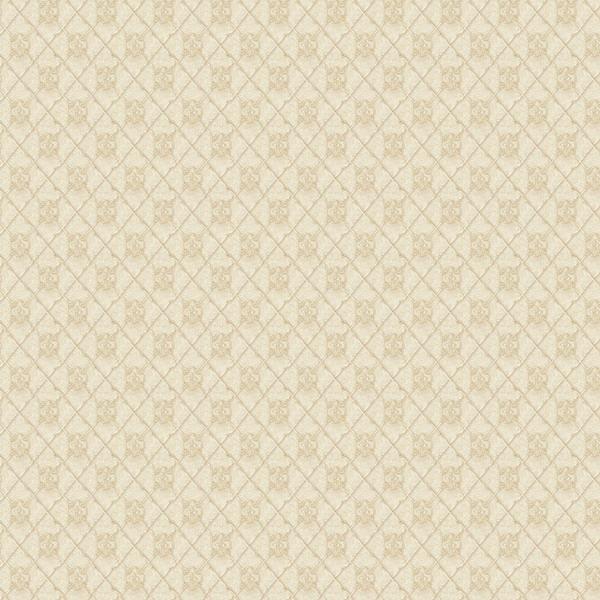 Виконала: учениця 9-А класу                    НВК”Школа-садок                             “Софія”                    Огоновська Марта